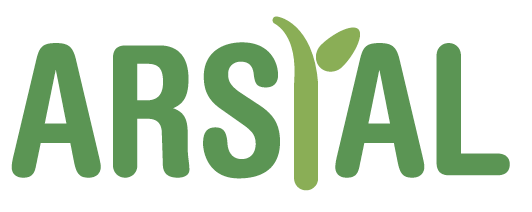 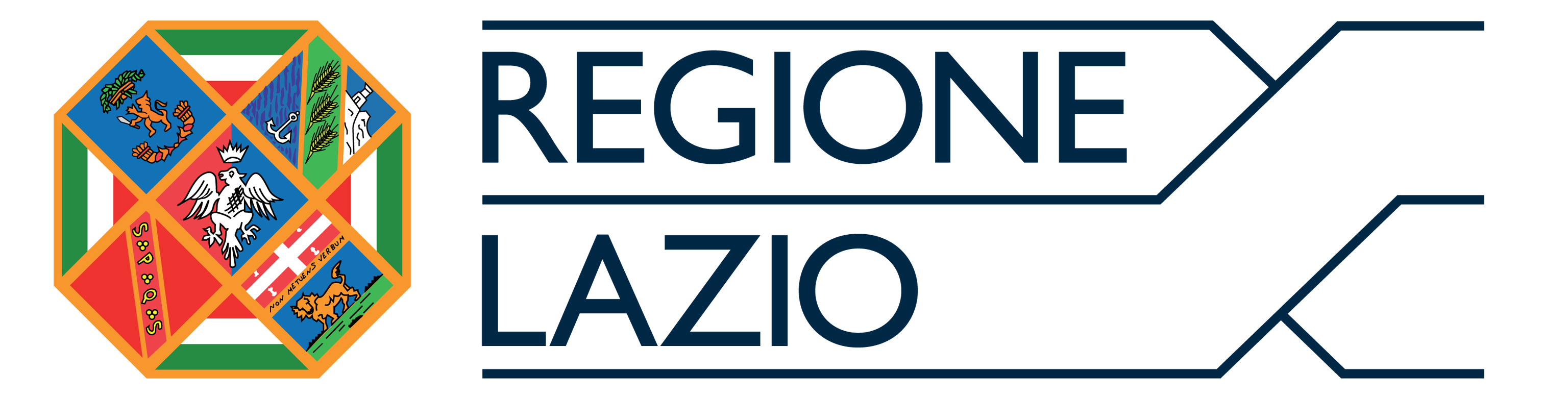 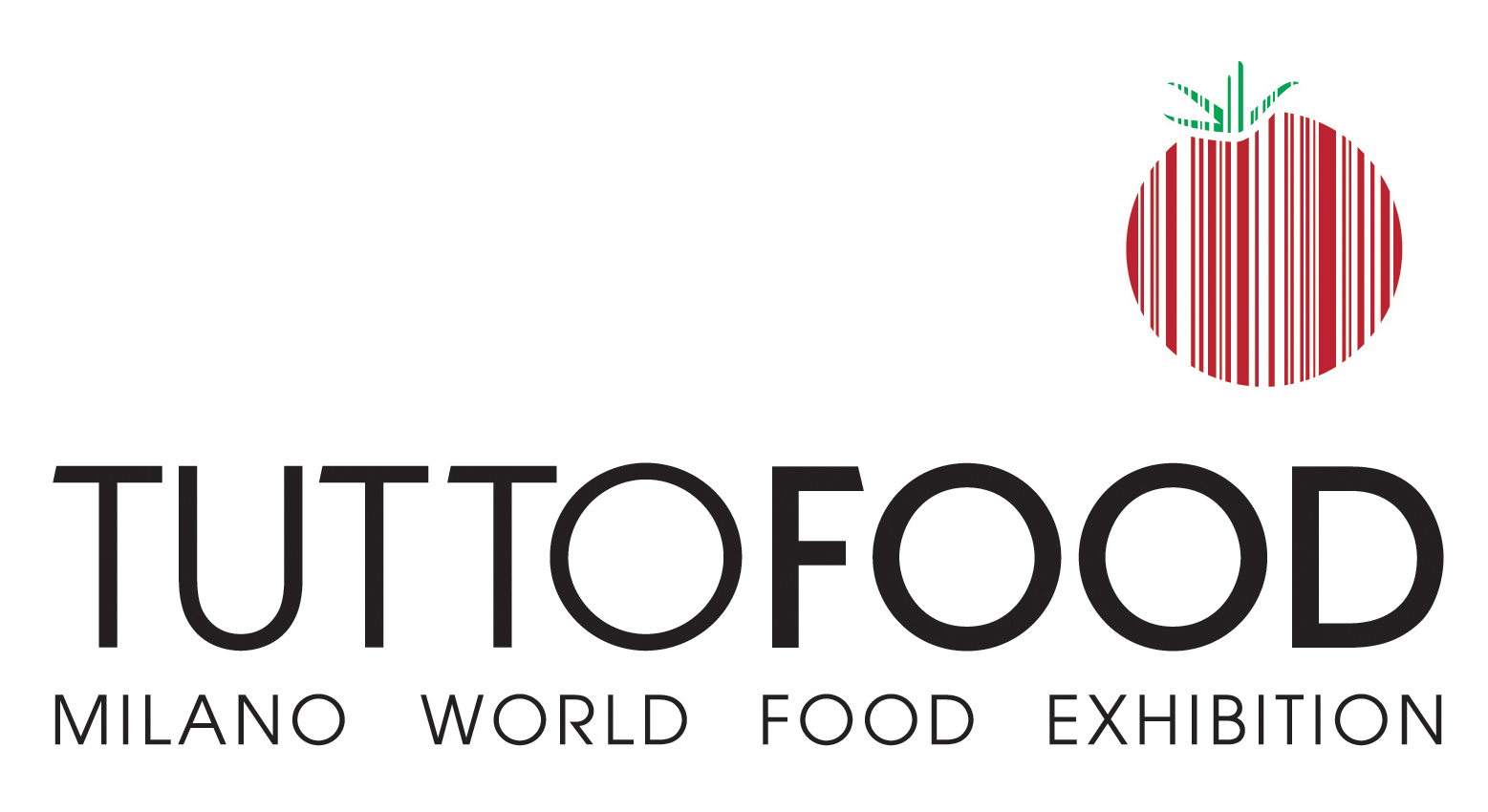 FIERA MILANO MAY 8-11 MAGGIO 2017
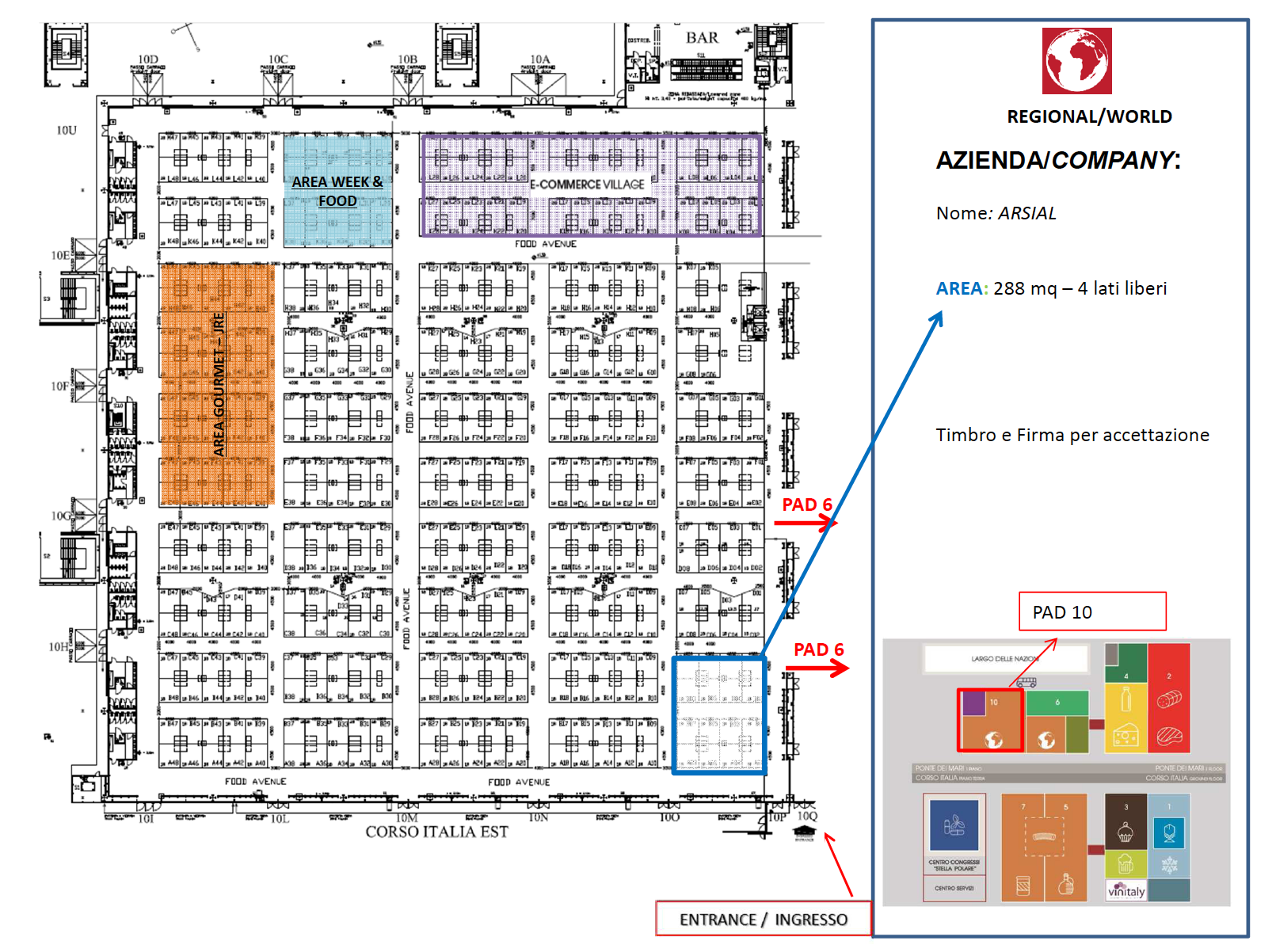 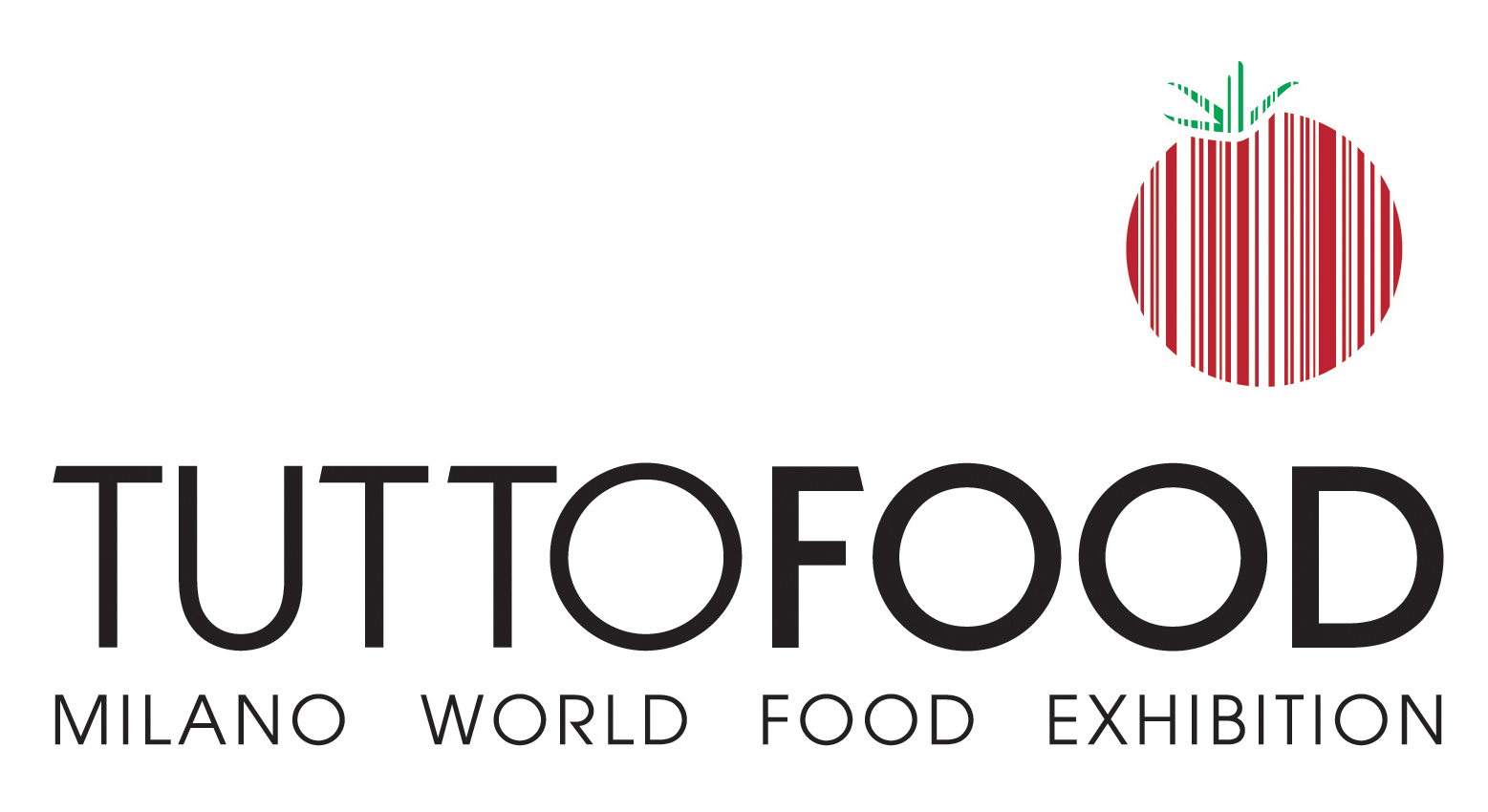 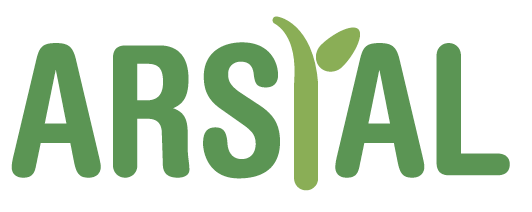 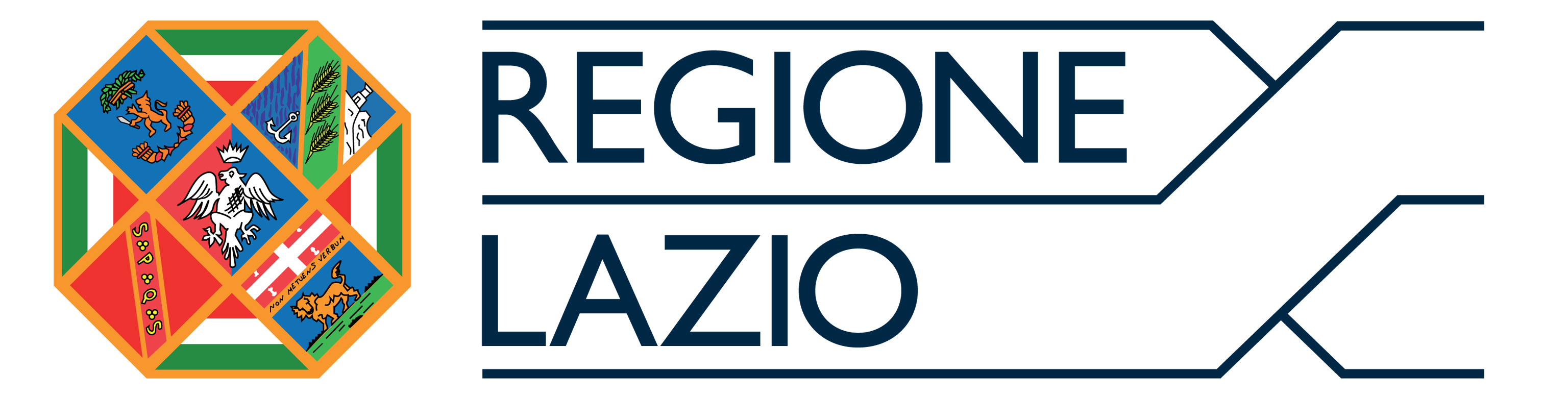